MERCADO DE TRABALHO
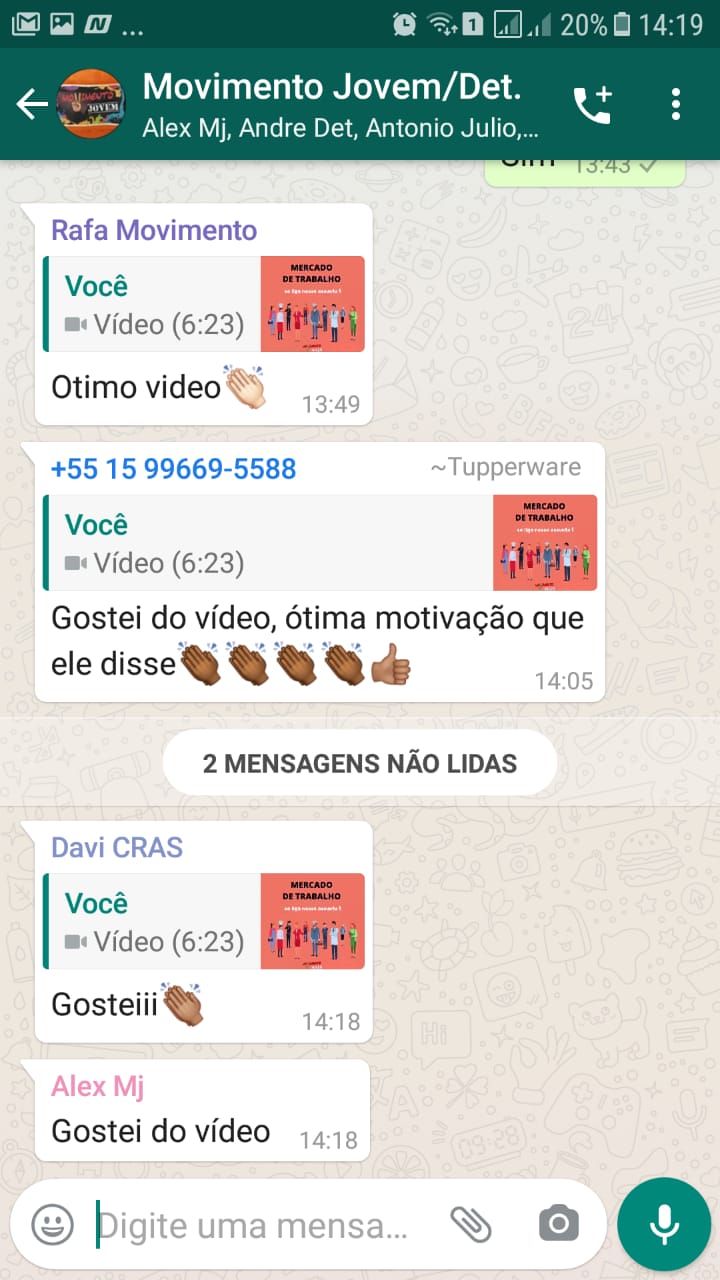 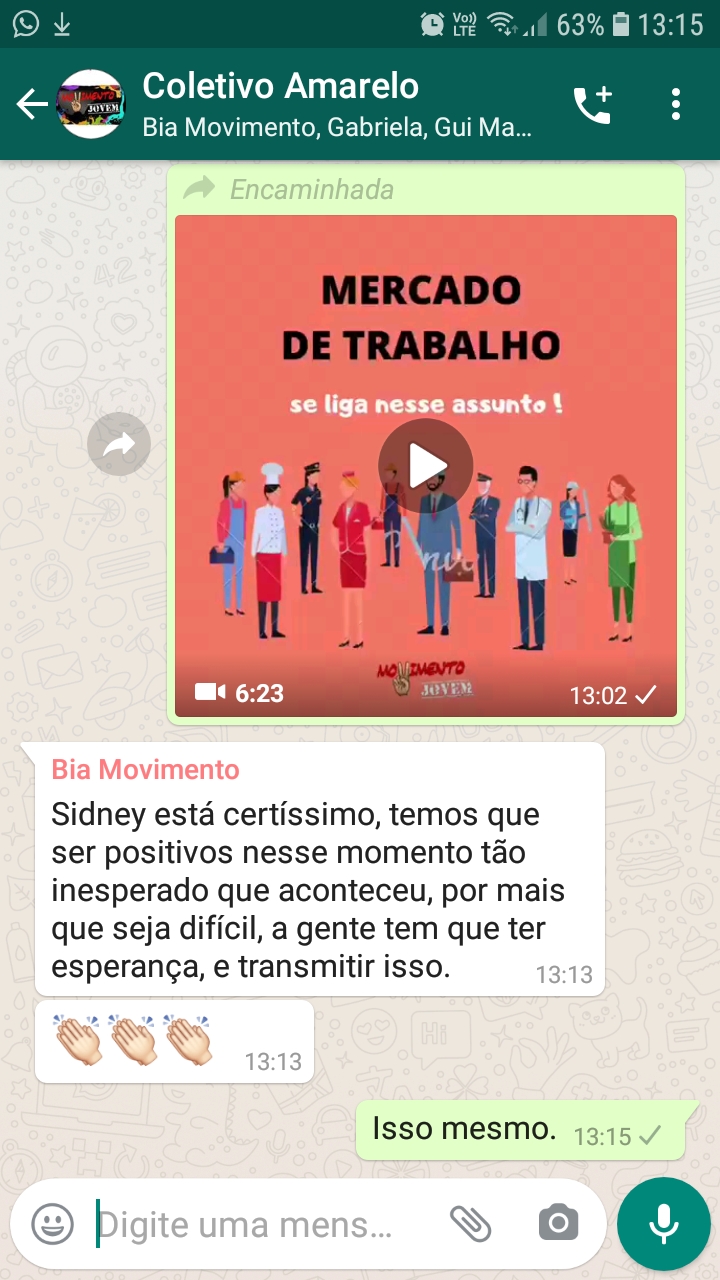 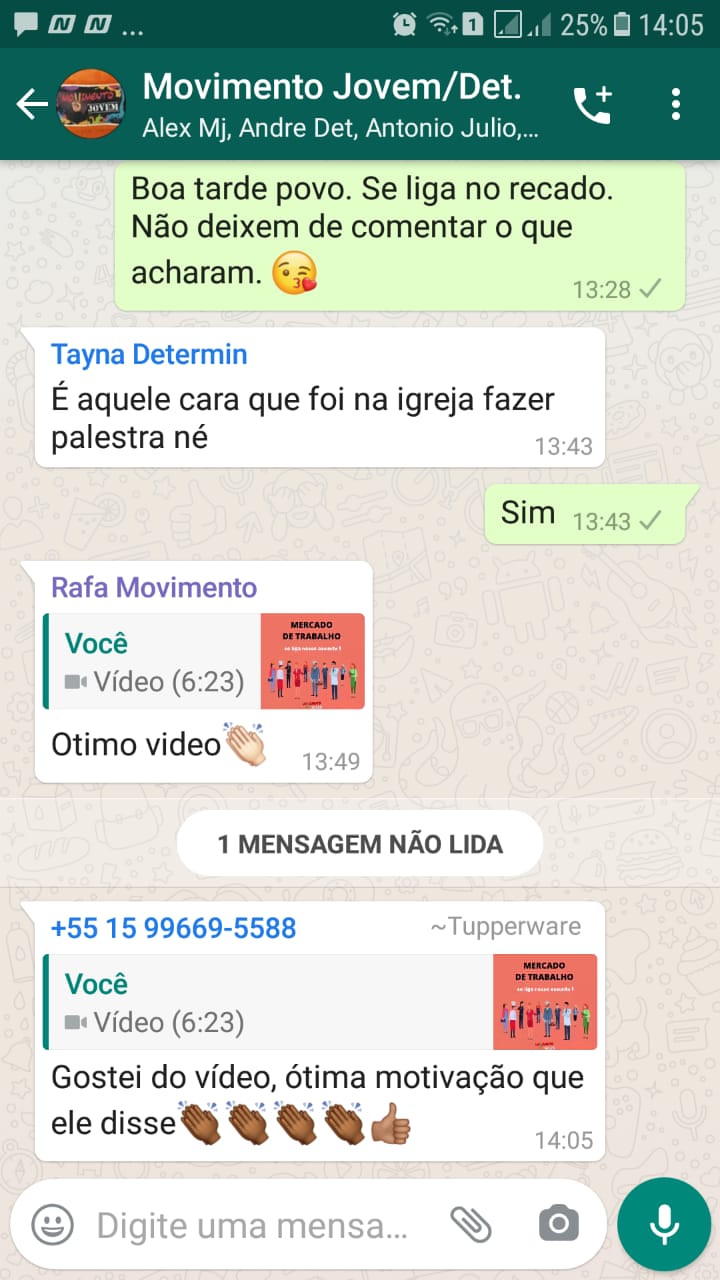 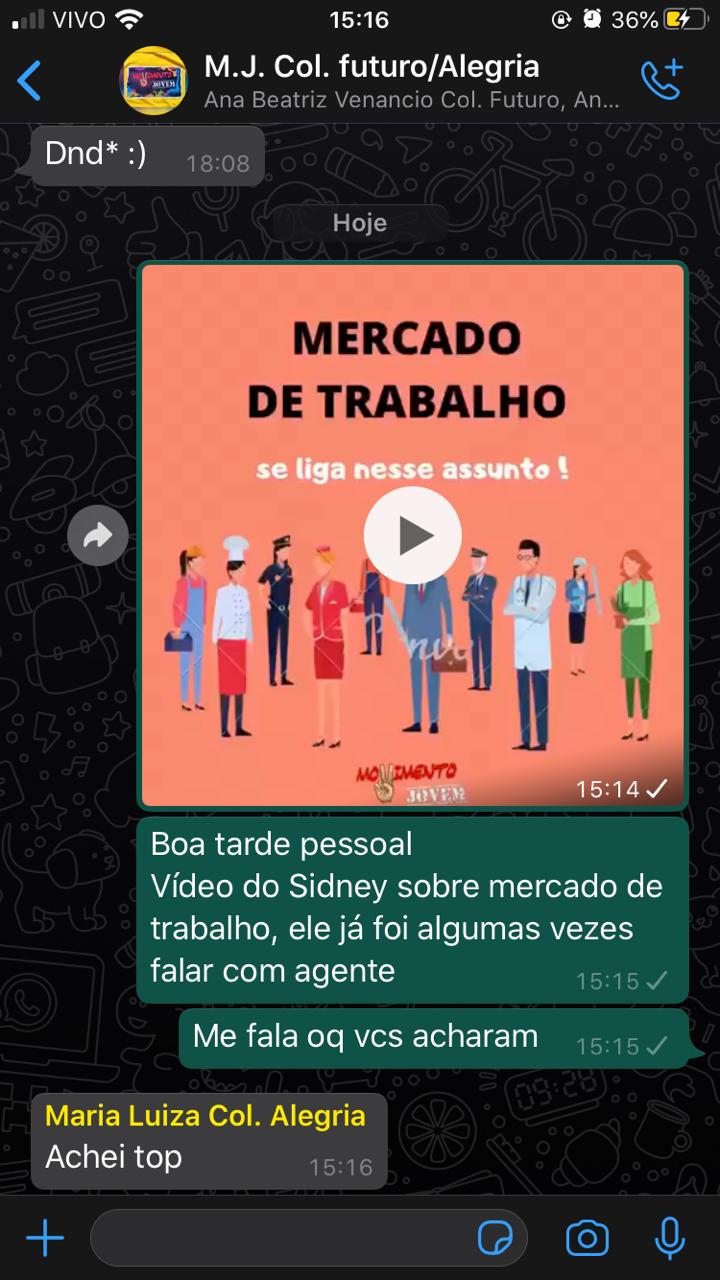 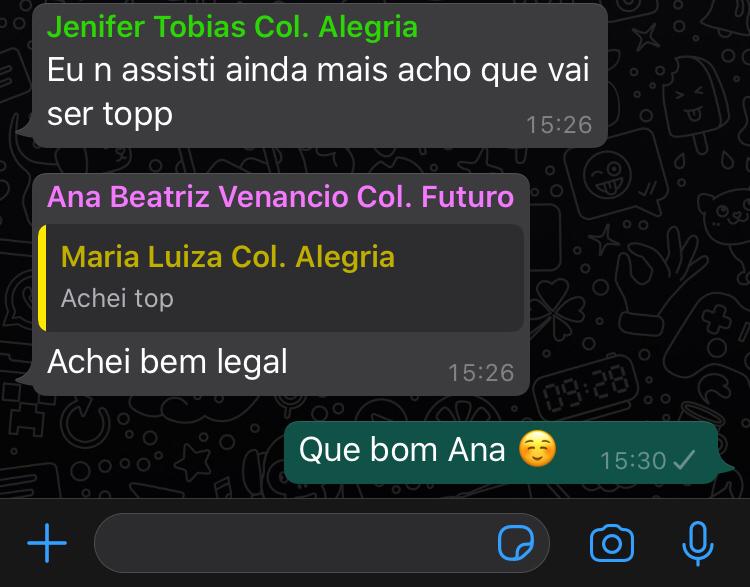